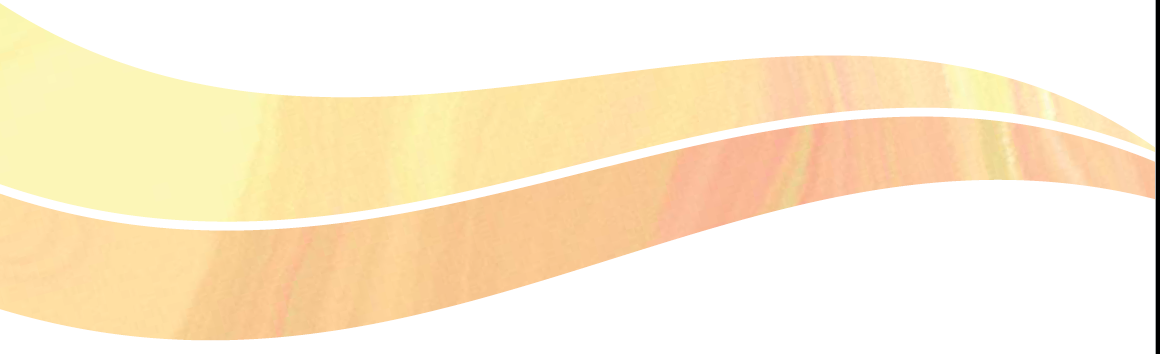 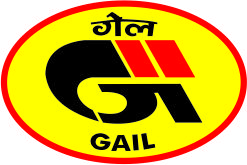 गेल (इंडिया) लिमिटेड
निवेशक और विश्‍लेषक प्रस्तुति
एच1 विव21
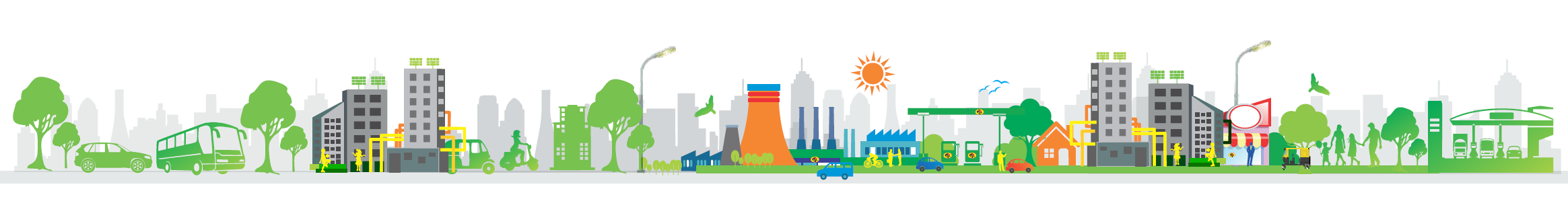 1
भौतिक कार्य-निष्पादन
गैस मात्रा रूझान
गैस परिसंचरण मिक्स
गैस विपणन मिक्स
(एमएमएससीएमडी)
एच1
वि.व.21
एच1
वि.व.21
(टीएमटी)
एलपीजी परिसंचरण
पेट्रोकेमिकल बिक्री
तरल हाइड्रोकार्बन बिक्री
वित्‍तीय कार्य-निष्पादन (एकल)
(करोड़ रु. में)
कारोबार (सकल)
सकल मार्जिन (पीबीडीआईटी)
कर पूर्व लाभ (पीबीटी)
कर पश्‍चात् लाभ (पीएटी)
30 सितम्बर 2020 के अनुसार तुलन पत्र
(करोड़ रु. में)
इक्विटी एवं देयताएं
69,134
परिसंपत्तियां
69,134
इक्विटी
45,419
देयताएं
23,715
गैर चालू परिसंपत्तियां
58,513
चालू परिसंत्तियां
10,621
इक्विटी शेयर पूंजी
4,510
अन्‍य इक्विटी
40,909
गैर-चालू देयताएं
13,284
चालू देयताएं
10,431
नियोजित पूंजी
रु.53,829 करोड़
कुल मूल्‍य* 
रु.43,432 करोड़
बकाया  ऋण 
रु.5,317 करोड़
* कंपनी अधिनियम के अनुरूप
प्रमुख वित्तीय अनुपात
ऋण और इक्विटी अनुपात
निवल मूल्‍य पर पीएटी (% में)
नियोजित पूंजी पर रिटर्न 
(% में)
प्रति शेयर आय (रु./शेयर में)
शेयर मूल्य (रु./शेयर में)
मार्केट पूंजीकरण (रु./करोड़)
$ वित्‍त वर्ष16 के पश्‍चात से आंकड़े इंड-एएस के अनुरूप हैं, निवल मूल्‍य कंपनी अधिनियम 2013 के अनुरूप है
समेकित आधार पर वित्‍तीय कार्य-निष्‍पादन
(करोड़ रु. में)
कारोबार (सकल)
सकल मार्जिन (पीबीडीआईटी)
कर पश्‍चात् लाभ
कर पूर्व लाभ
पूंजीगत व्‍यय प्रोफाइल
(करोड़ रु. में)
वि.व. 2021-22ई
रु.6,600 करोड़
वि.व. 2019-20 
रु.6,100 करोड़
वि.व. 2020-21ई
रु.6,500 करोड़
* पूंजीगत परिव्‍यय में योजनागत, गैर योजनागत तथा प्रचालन केपेक्‍स शामिल है ।
समेकित आधार पर कारोबार (सकल) समाधान
एच1 वि.व.21
(करोड़ रु में)
पीएटी समाधान (समेकित आधार पर)
(करोड़ रु.में)
* अल्प ब्याज को छोड़कर
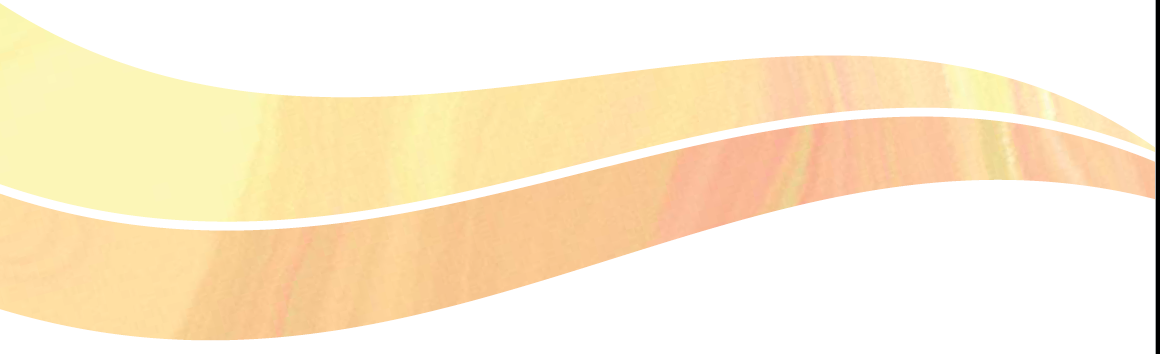 धन्यवाद
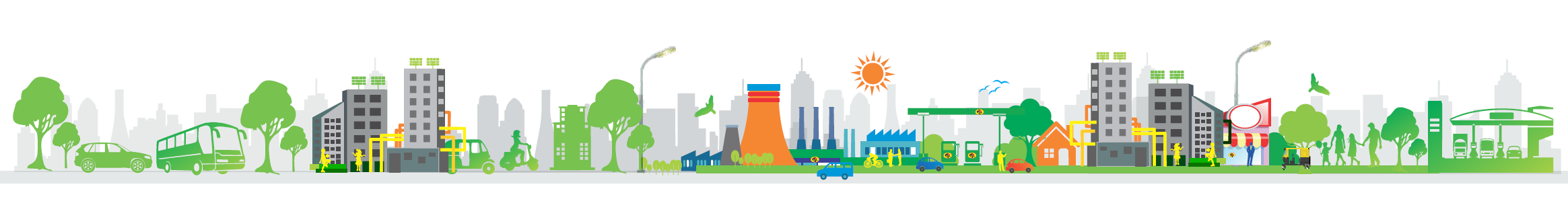 10